الفصل
٢
الإحصاء و التمثيلات البيانية
اختبار منتصف الفصل
الفصل الثاني
الدروس من ٢-١ الى ٢-٣
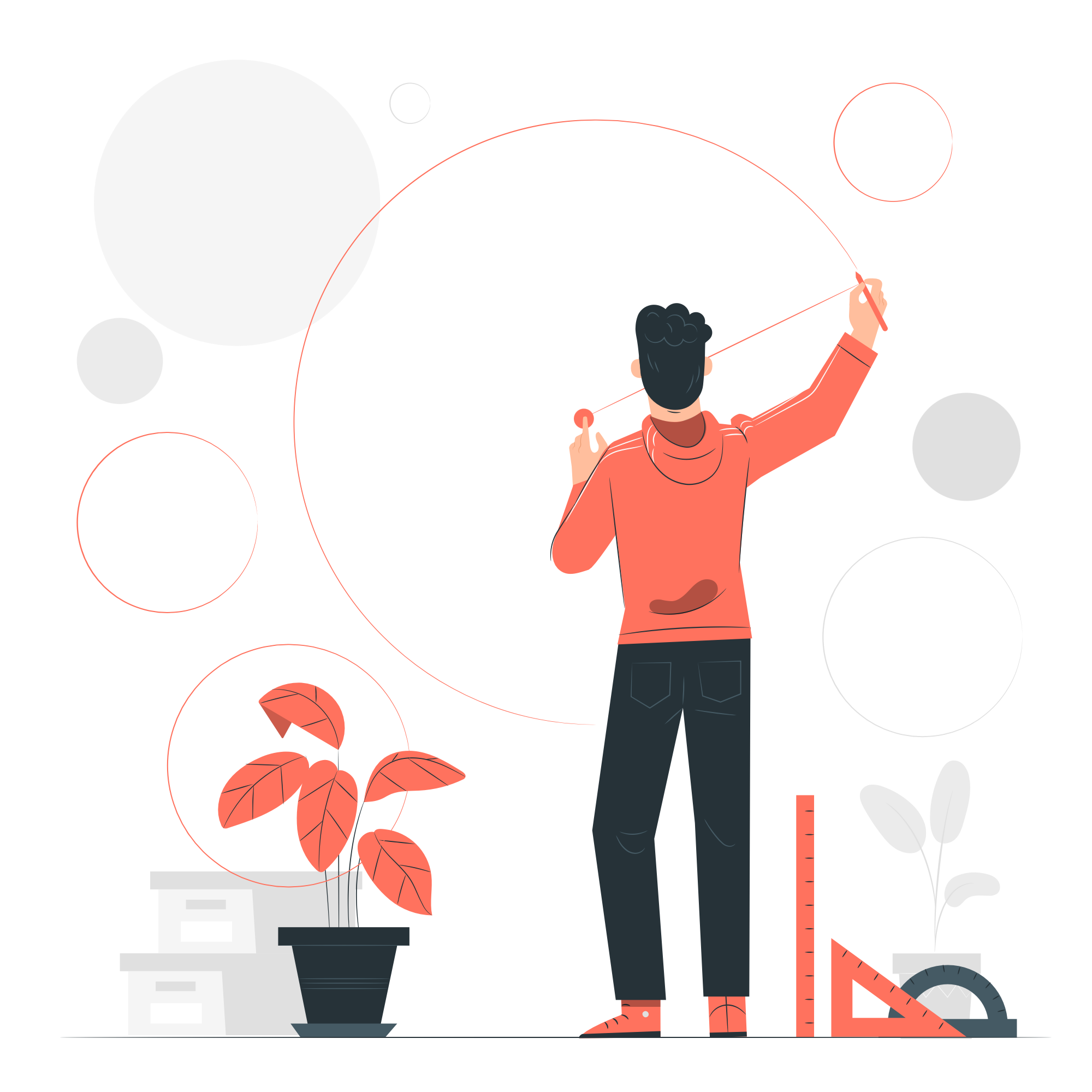 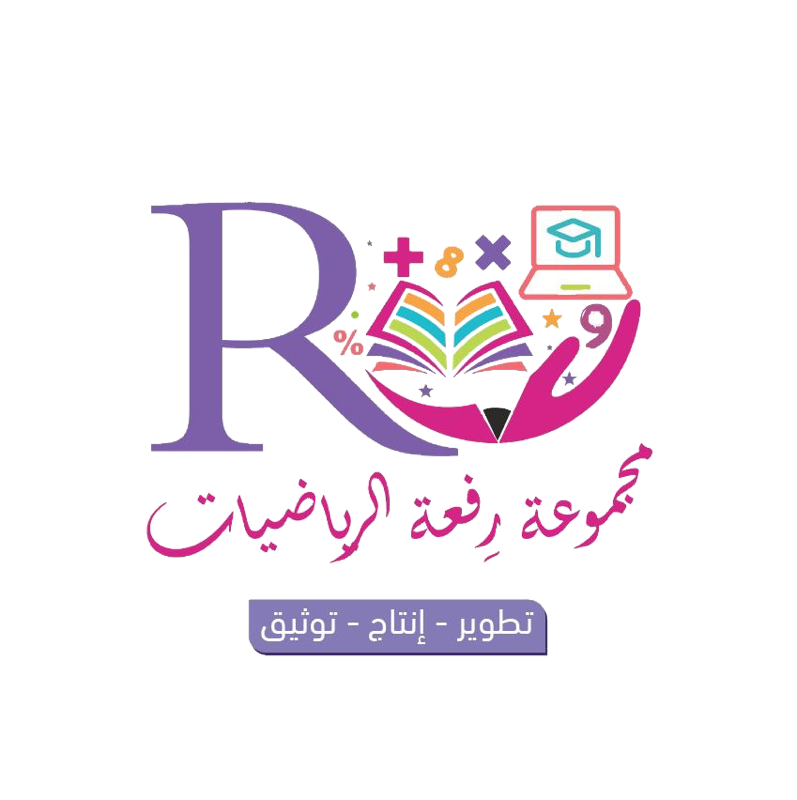 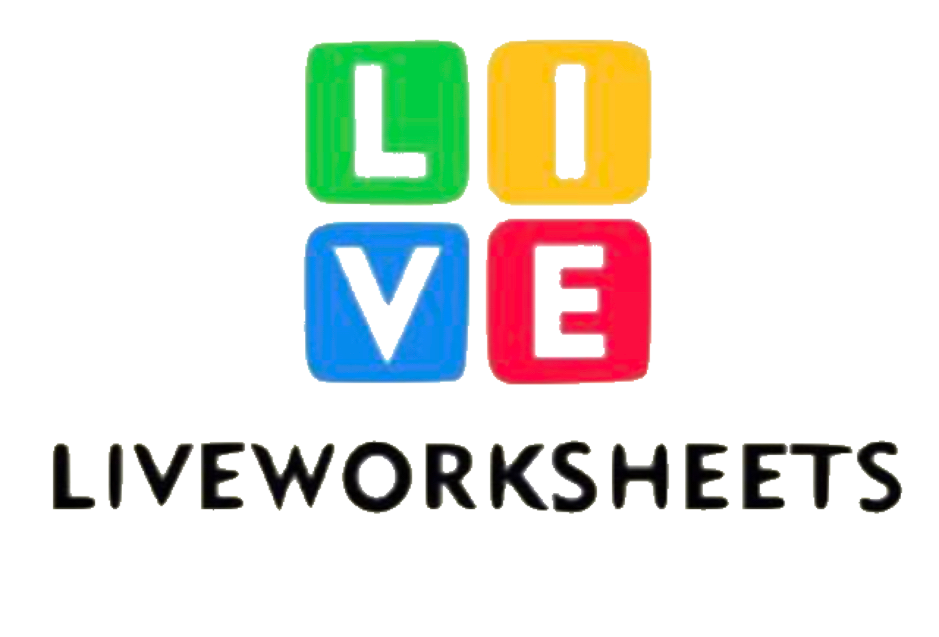 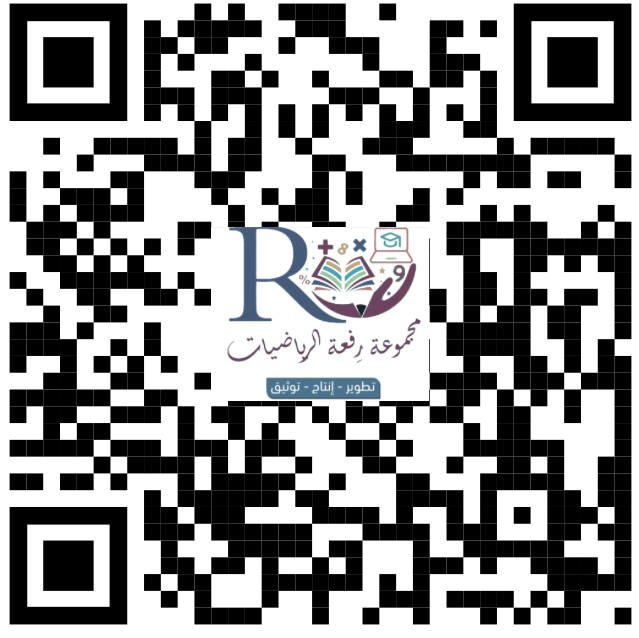 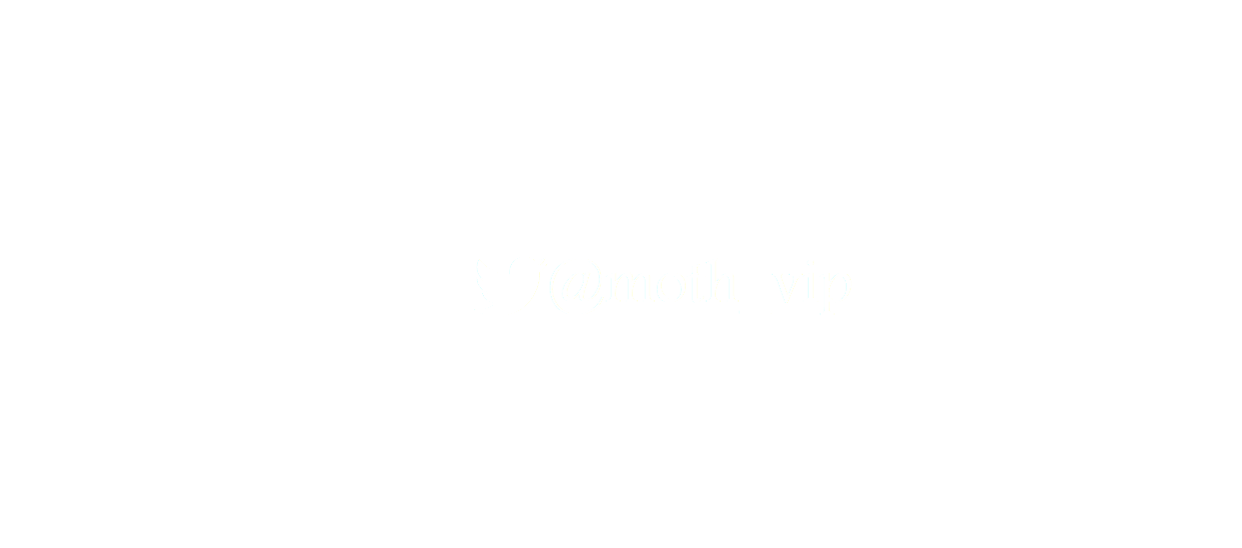 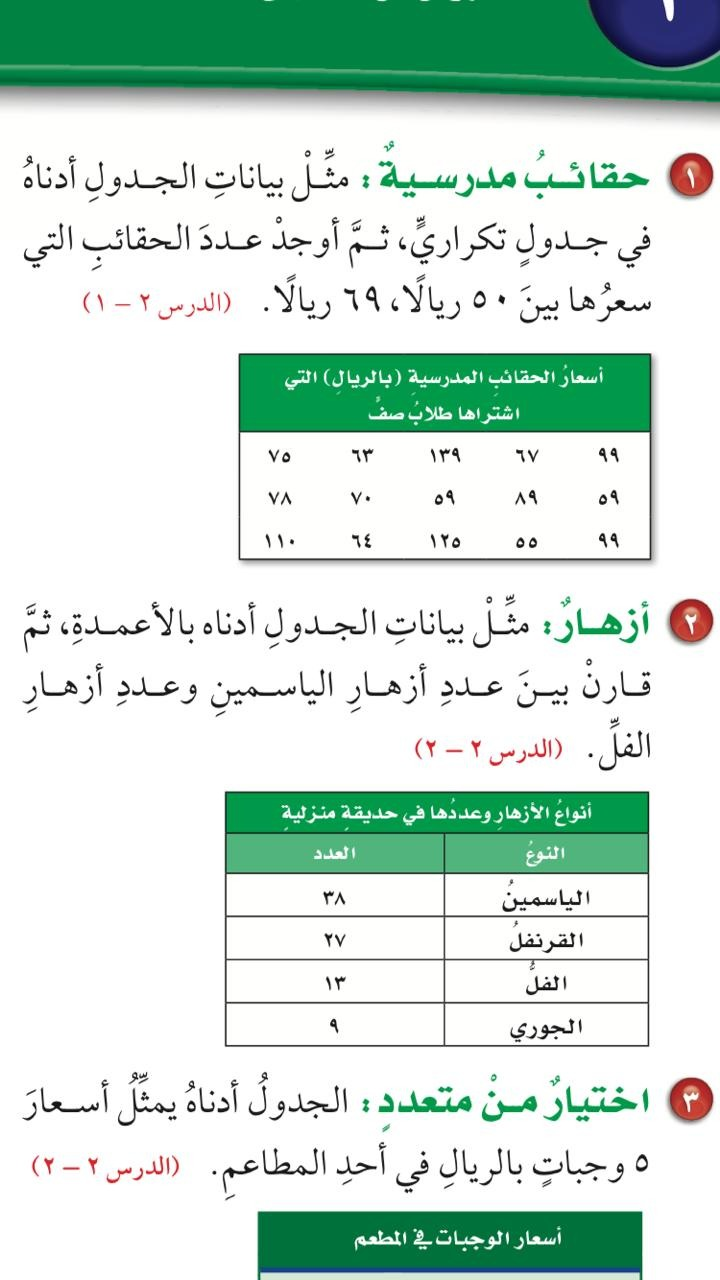 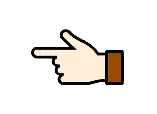 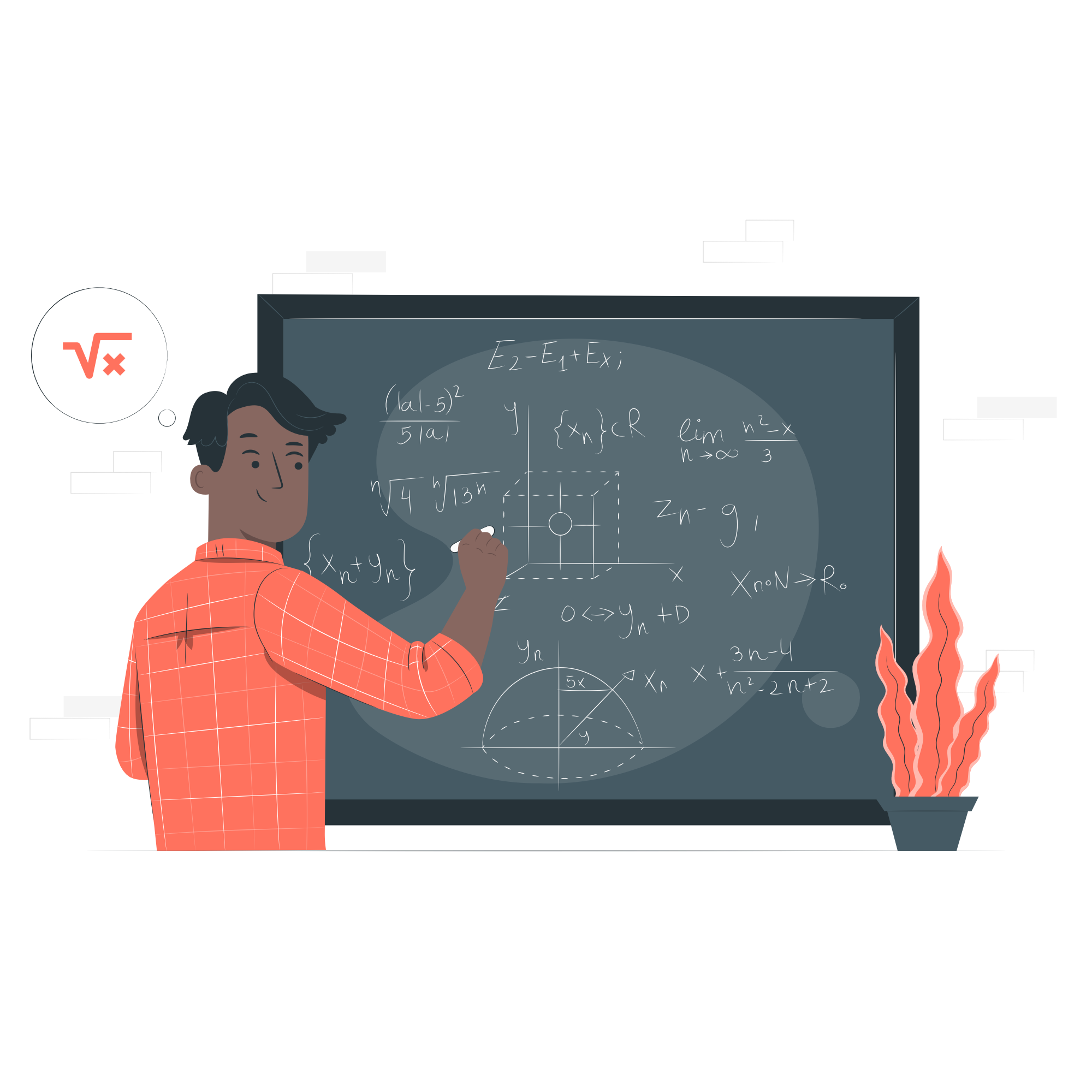 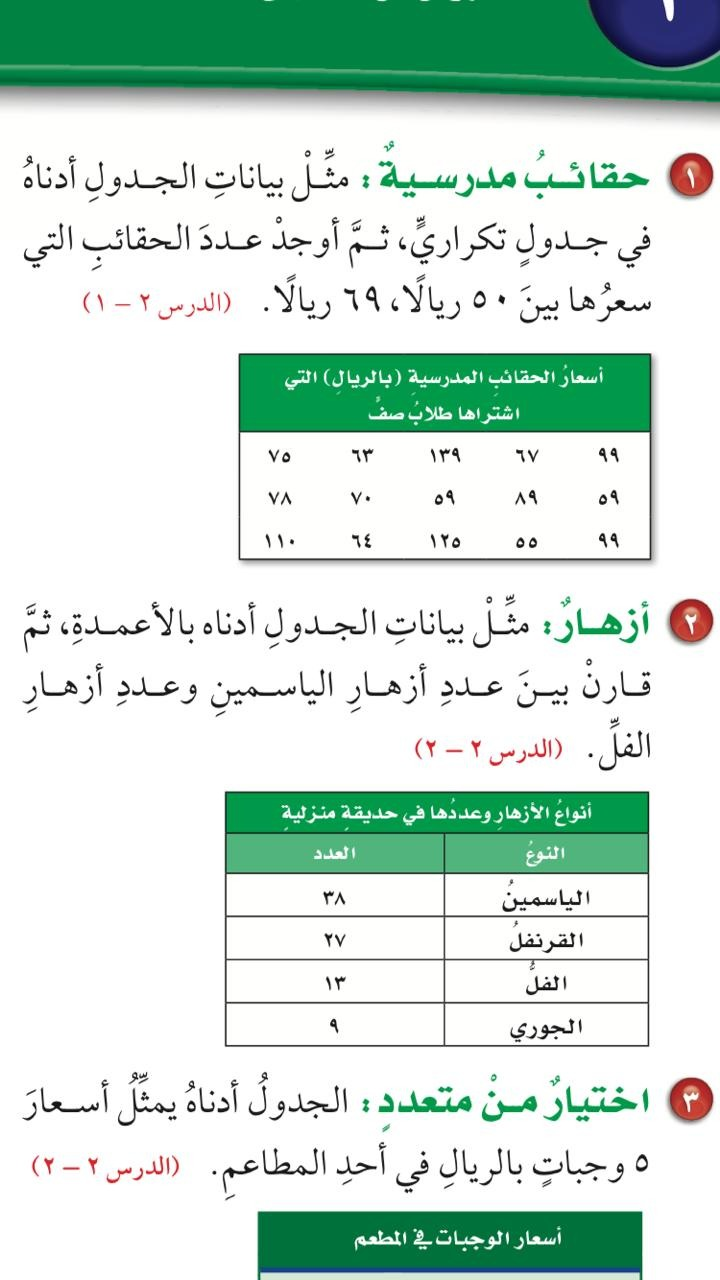 عدد الحقائب التي سعرها بين ٥٠ ريال و ٦٩ ريال = ١+٢+١+١+١= ٦ حقائب
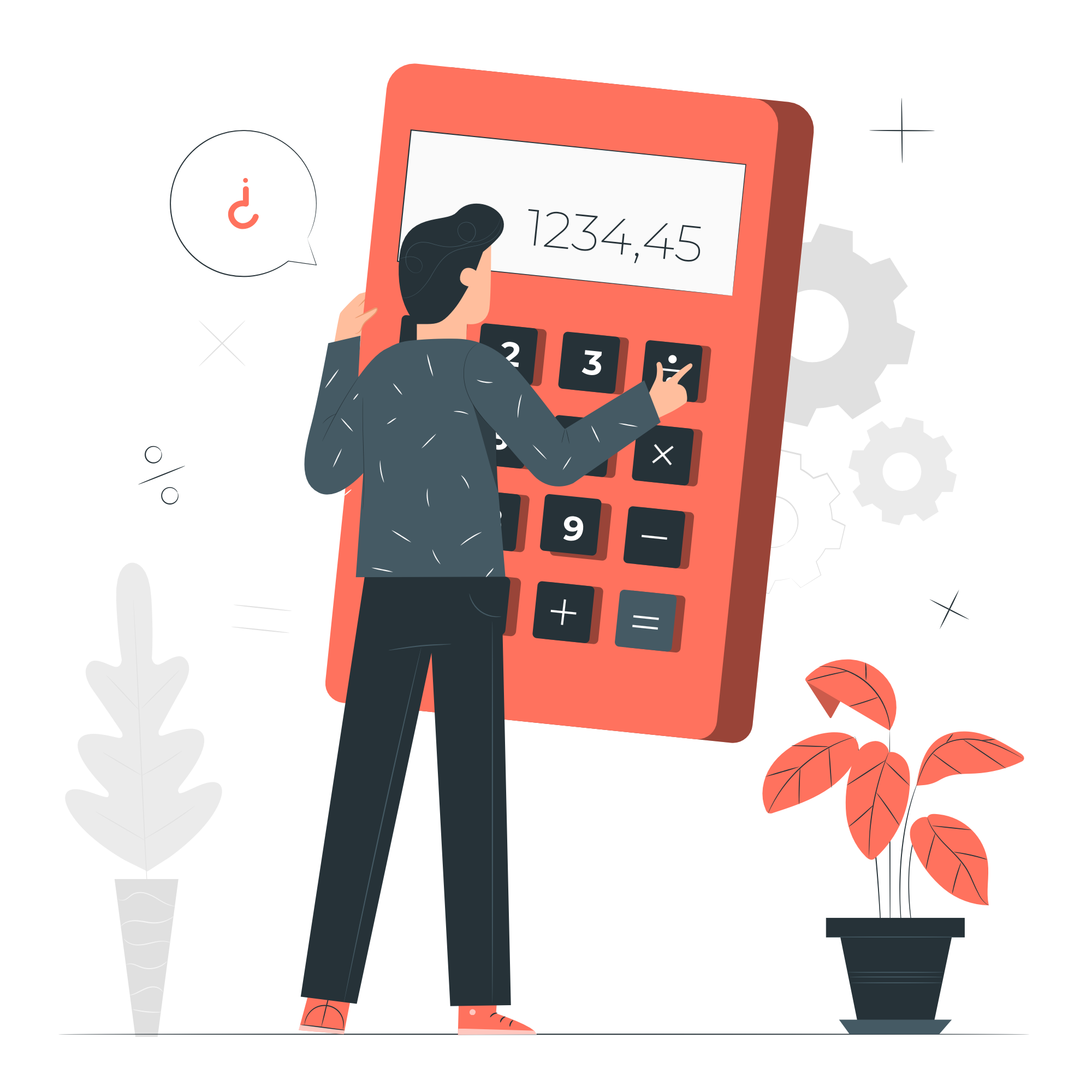 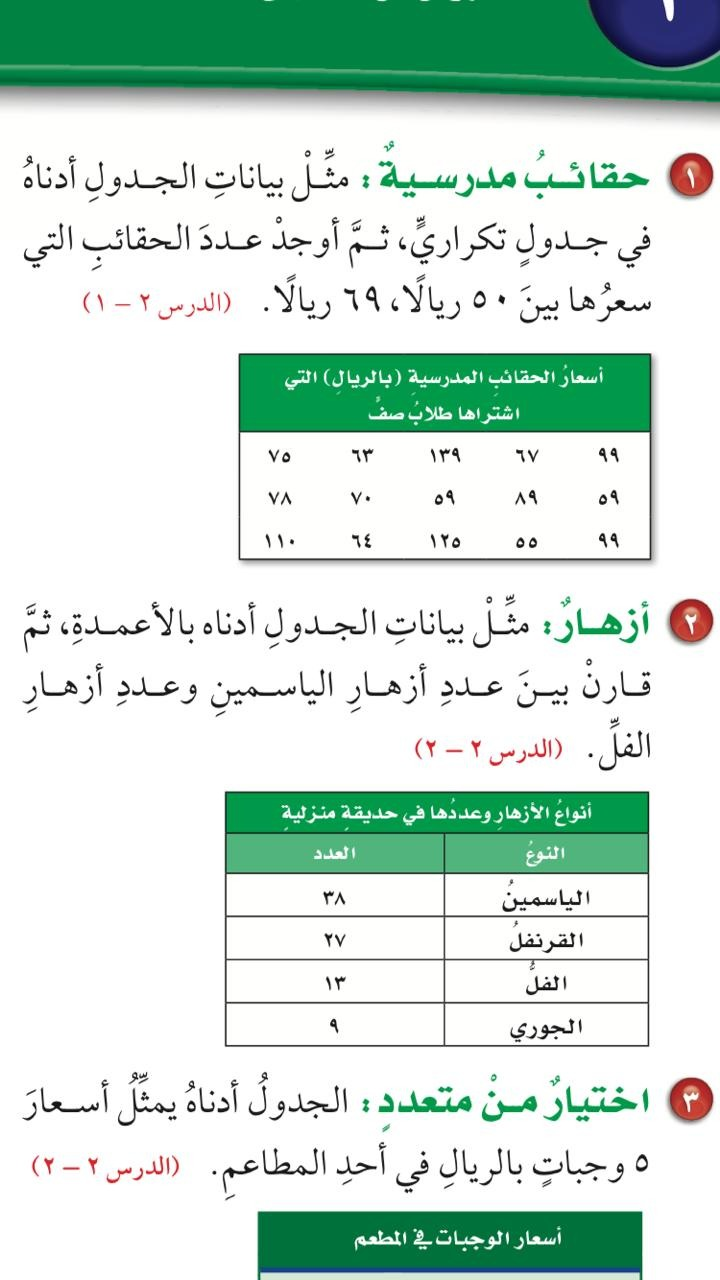 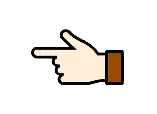 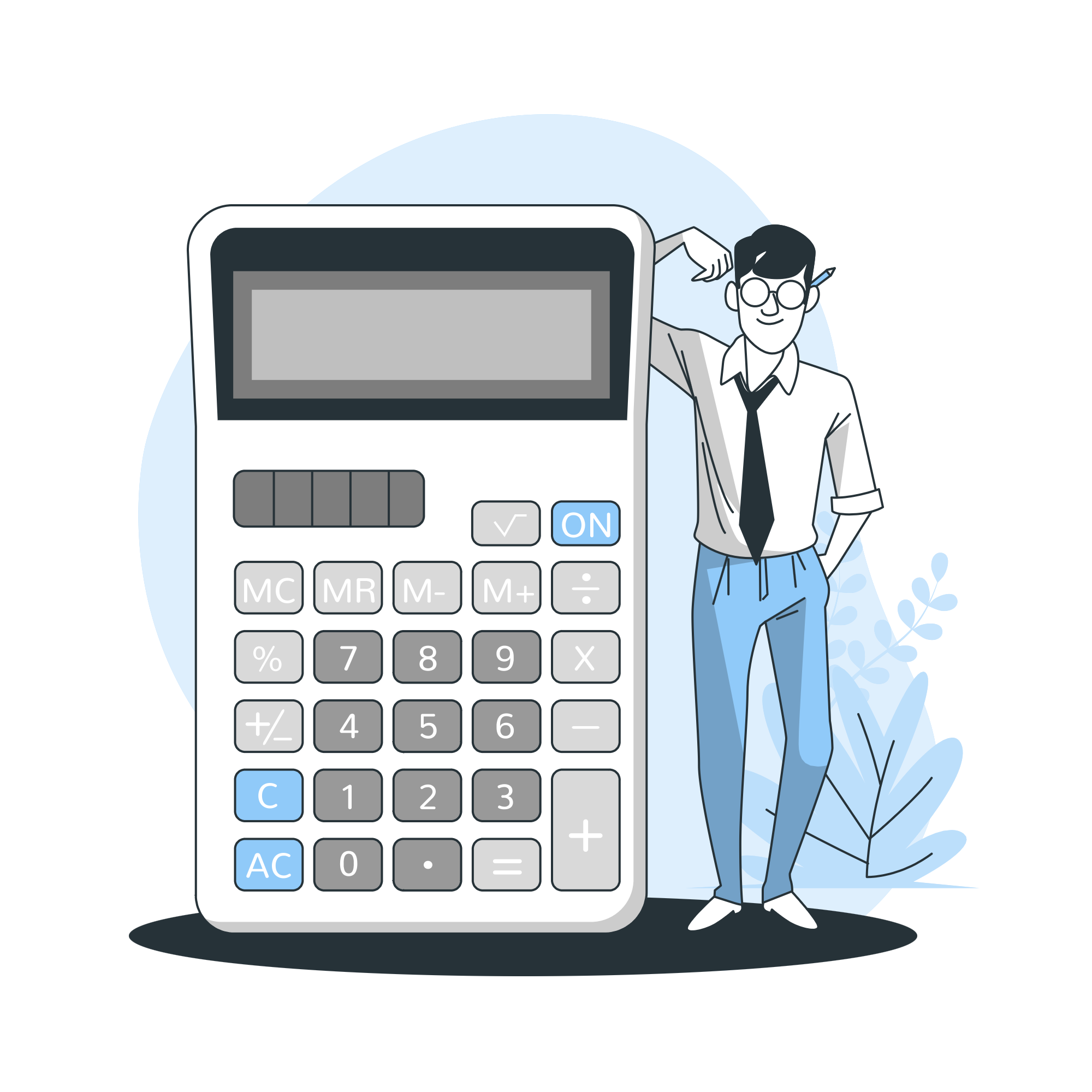 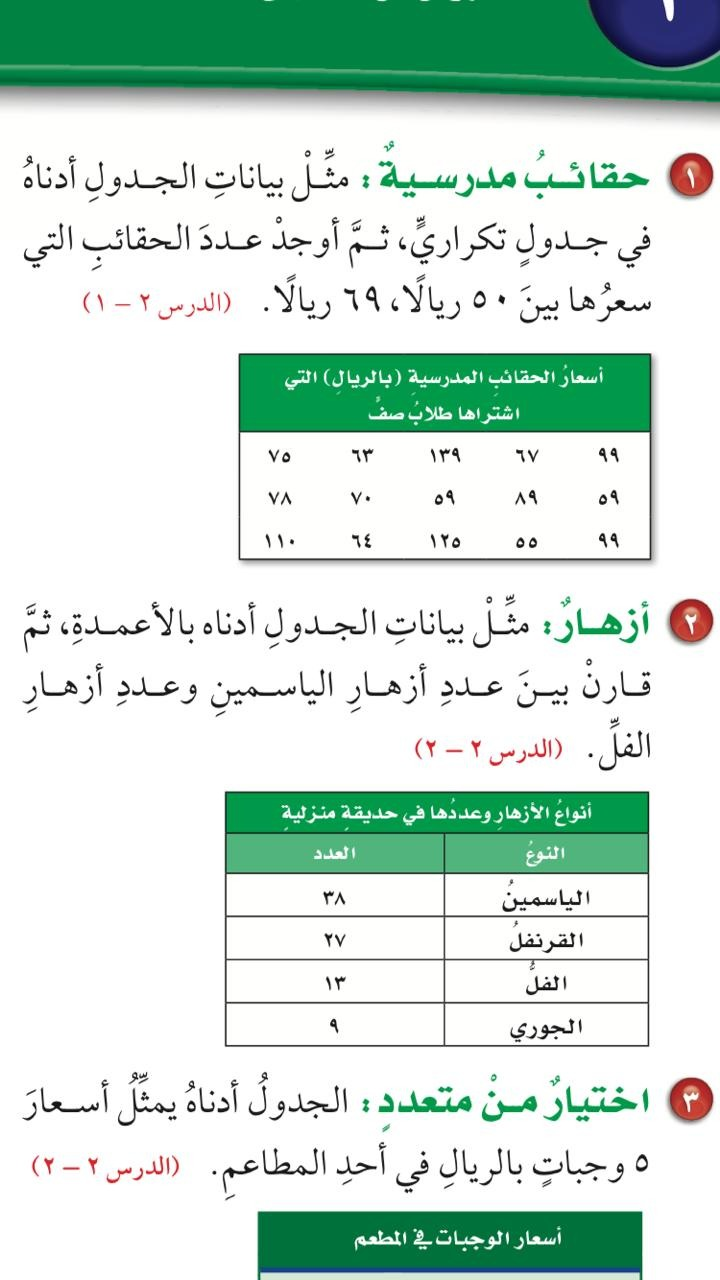 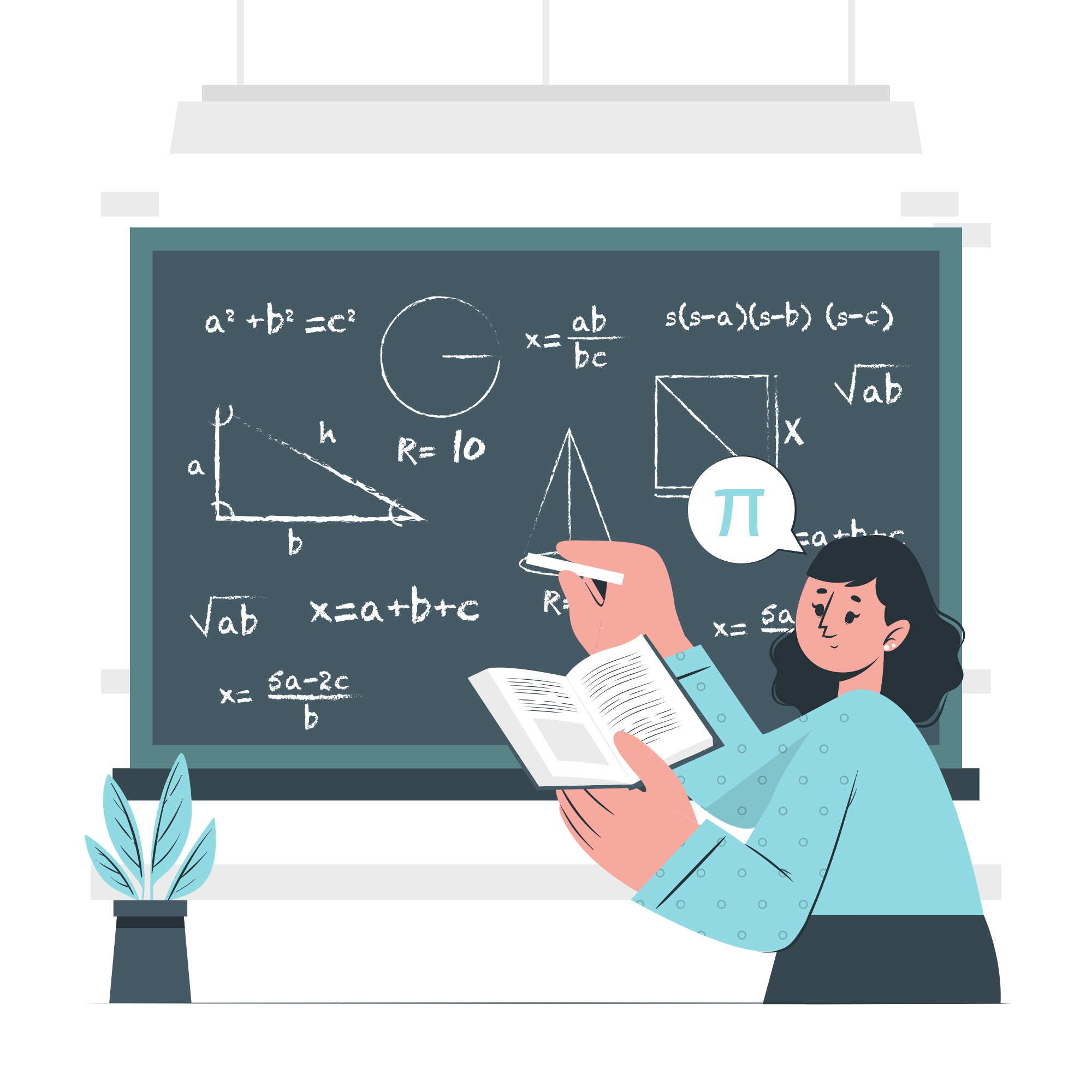 عدد ازهار الياسمين ثلاثة أمثال عدد ازهار الفل تقريبا.
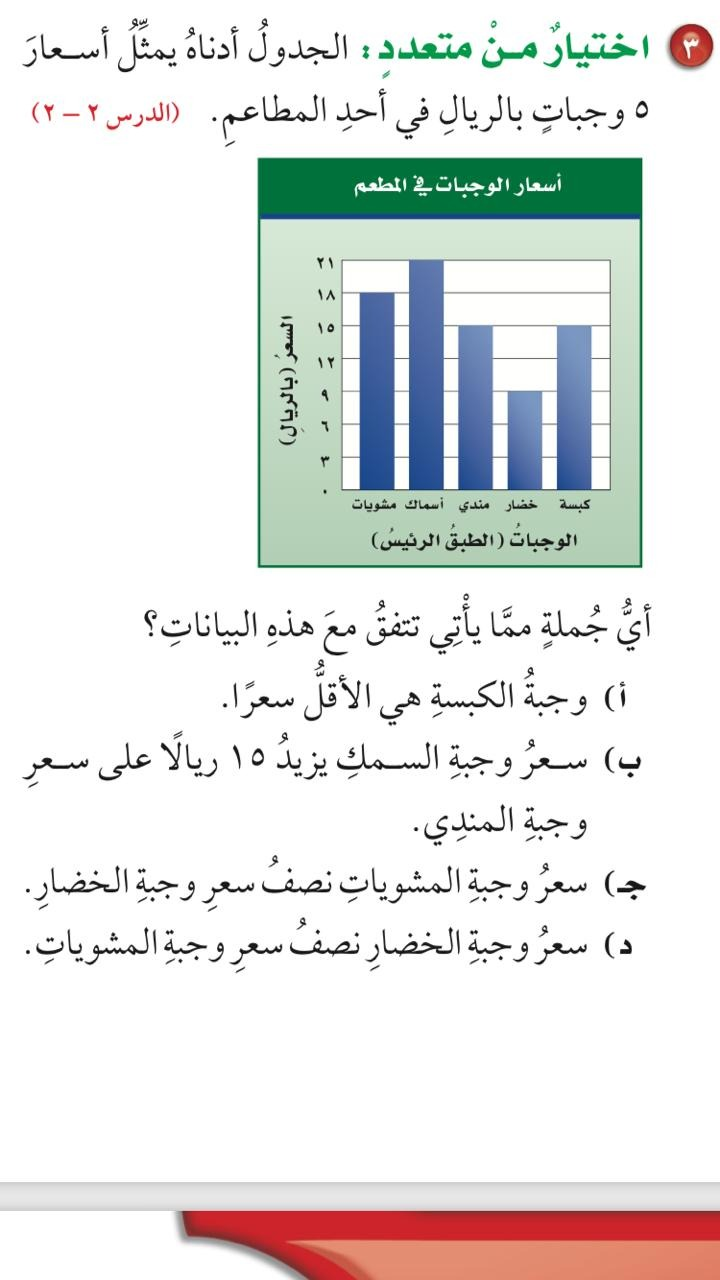 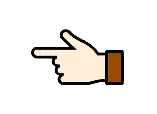 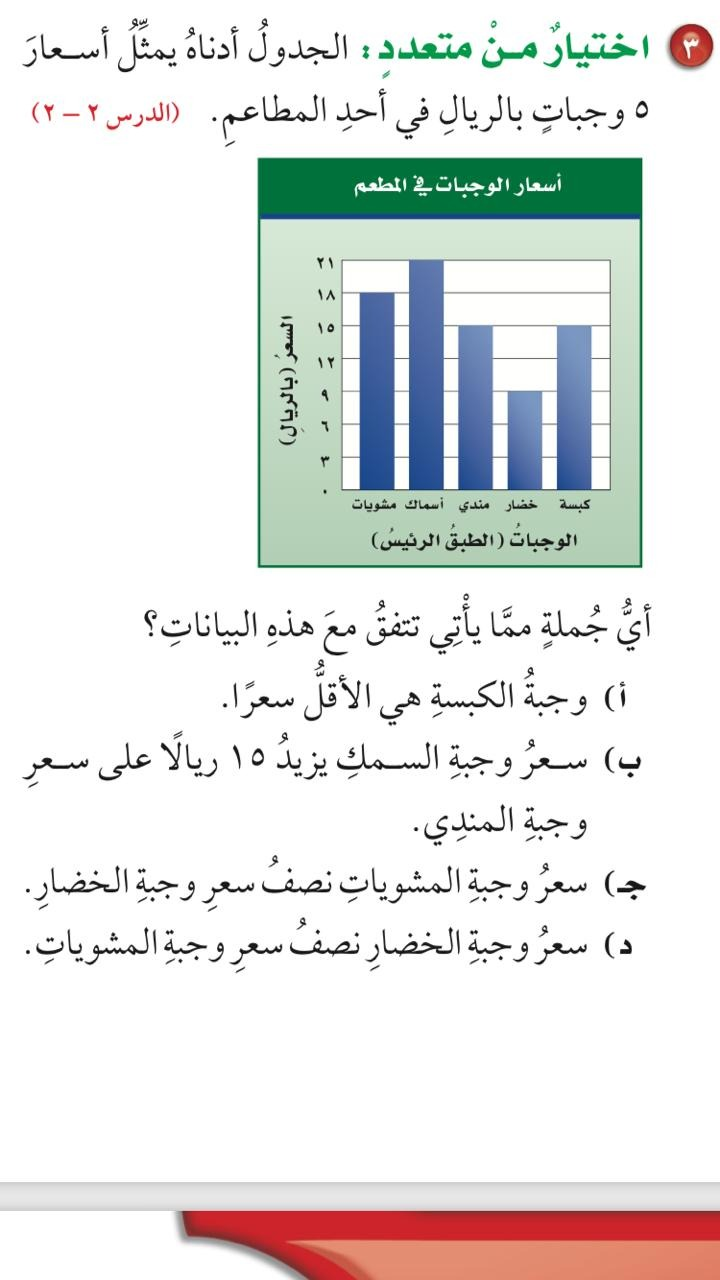 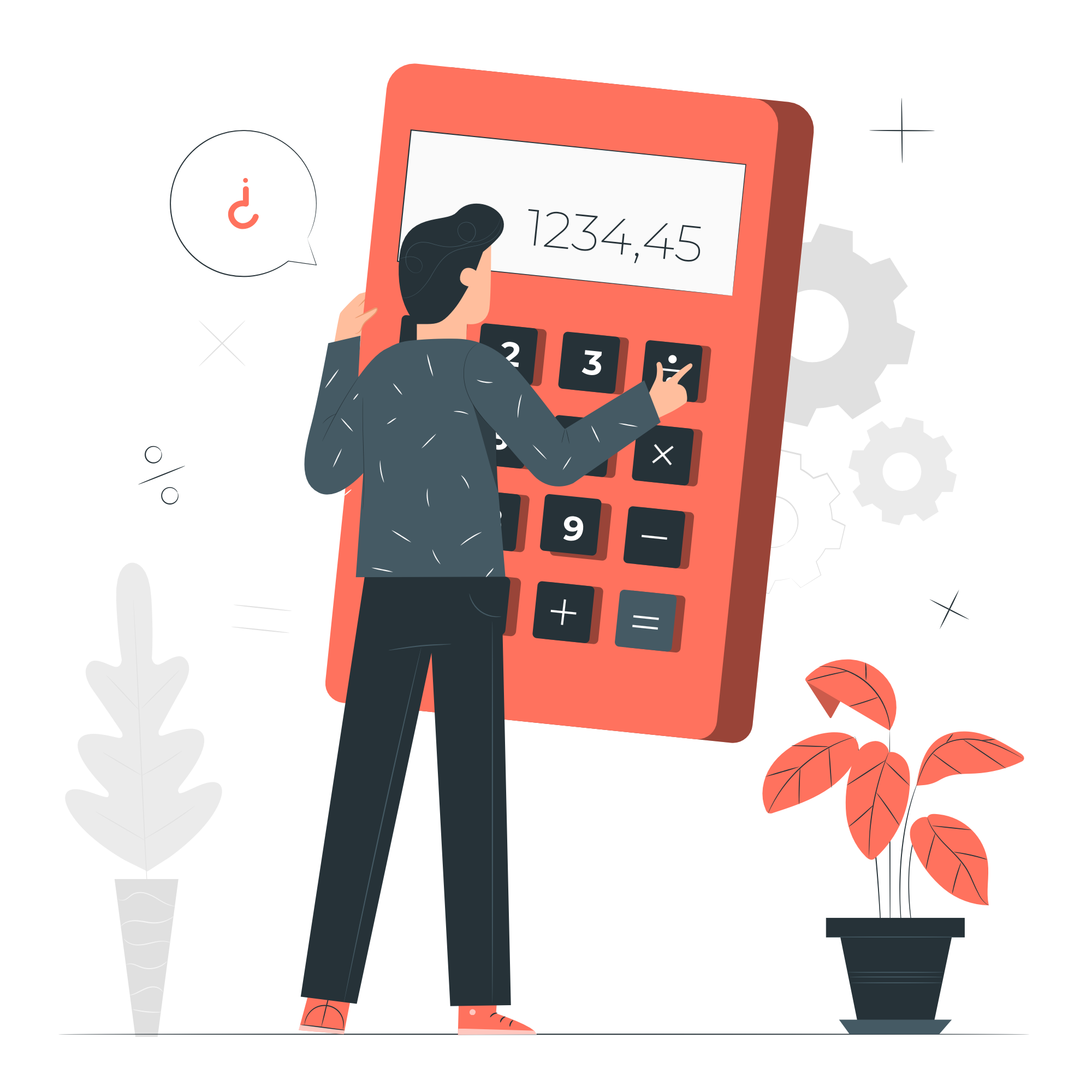 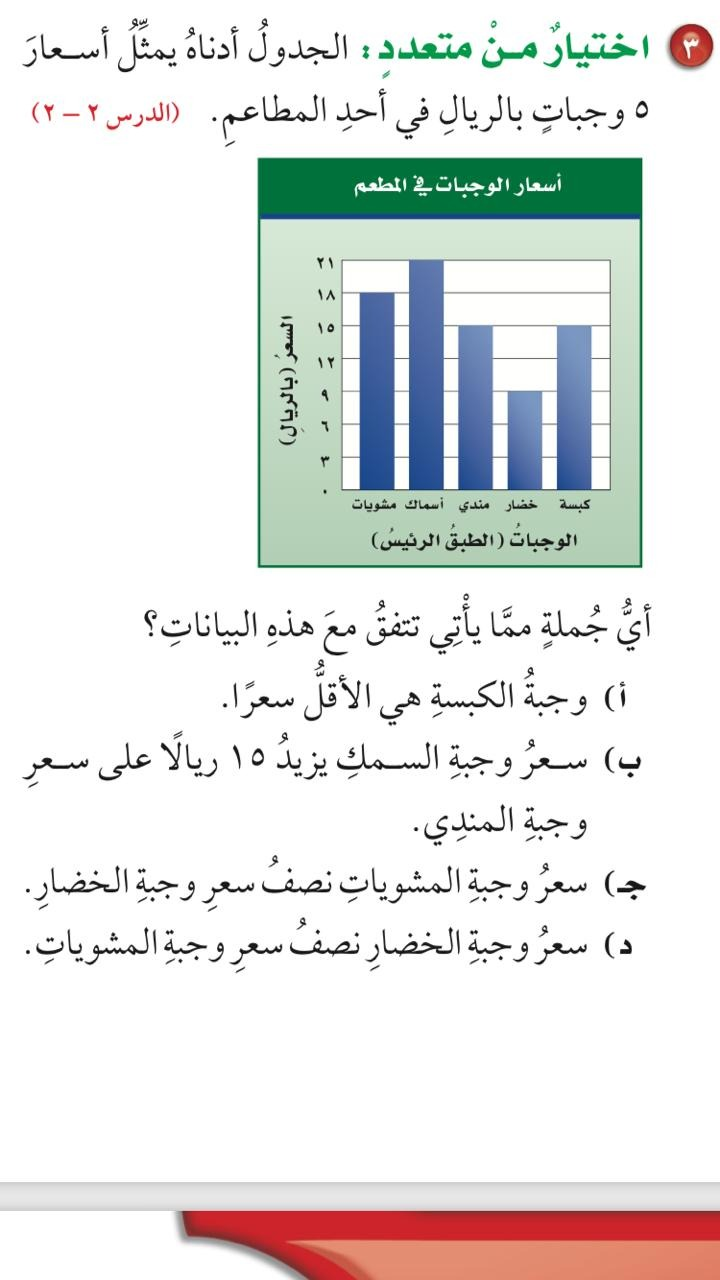 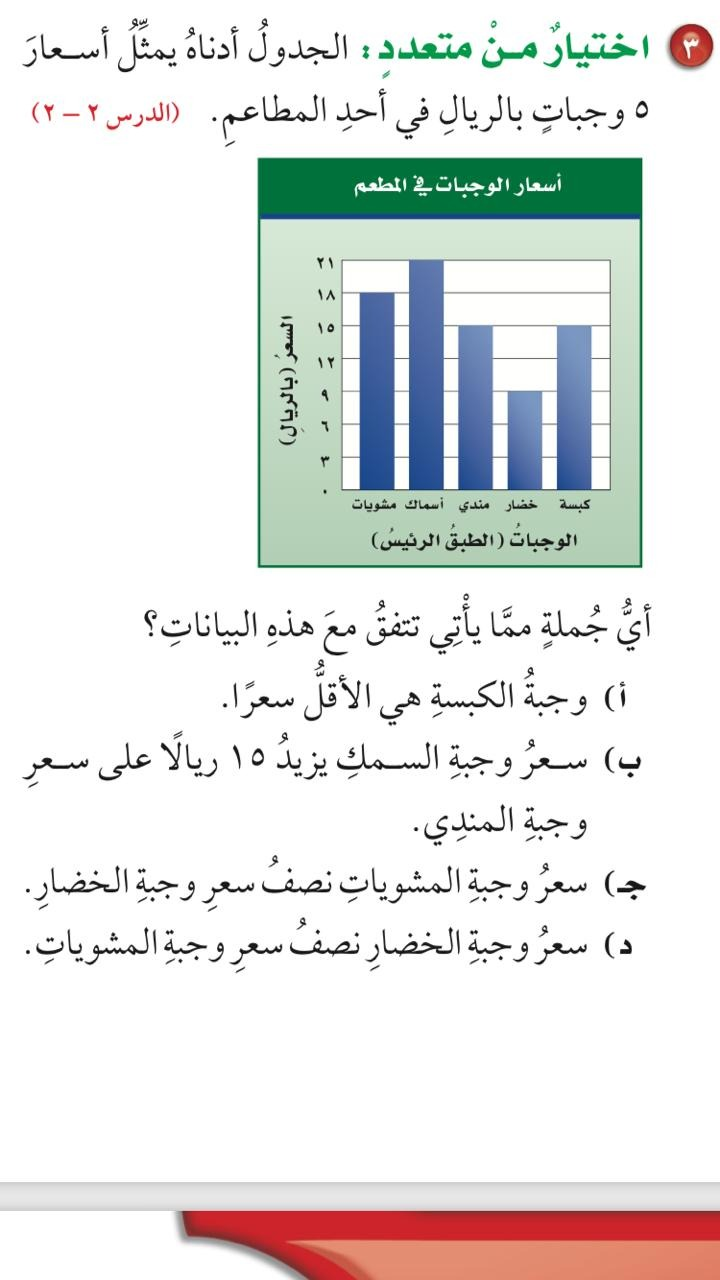 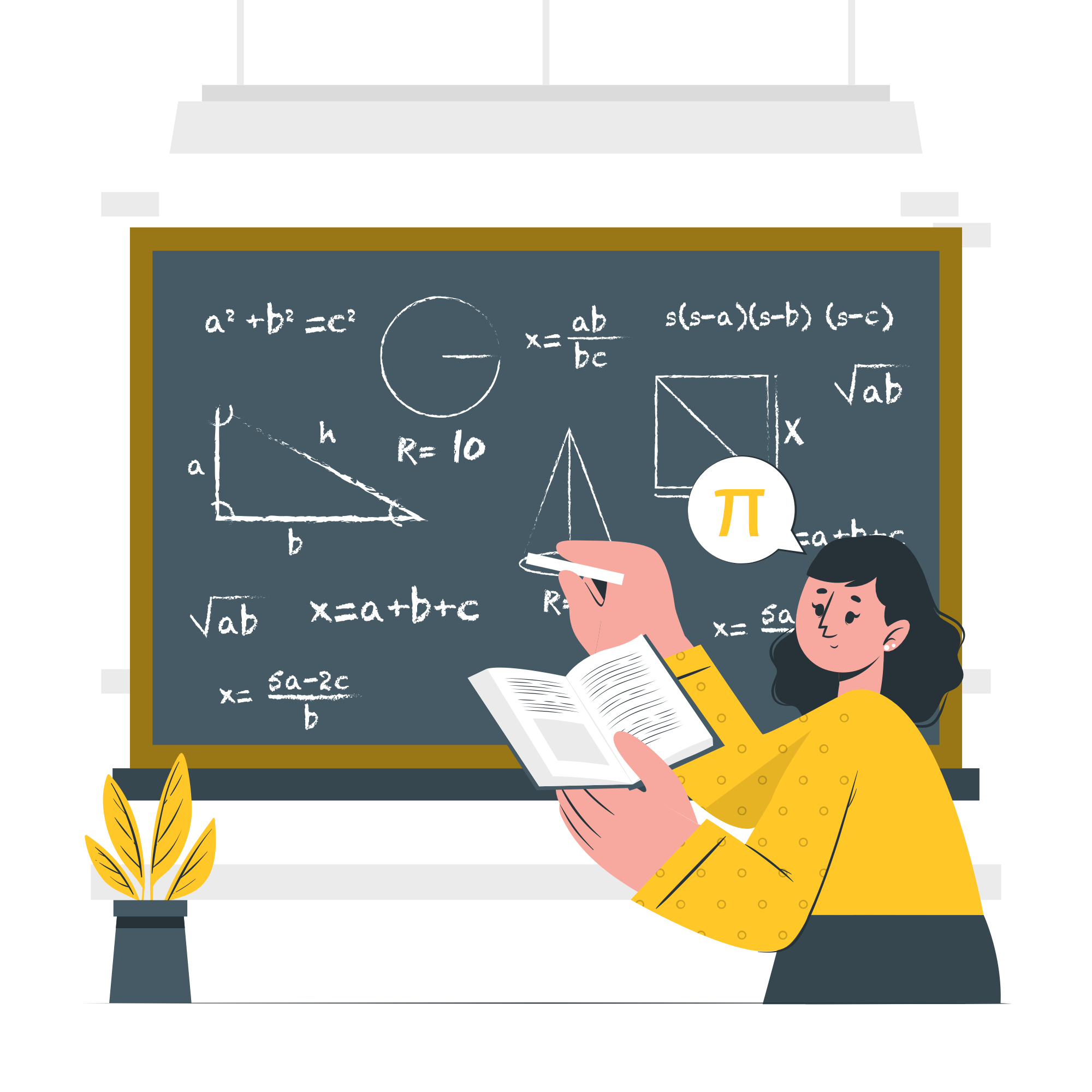 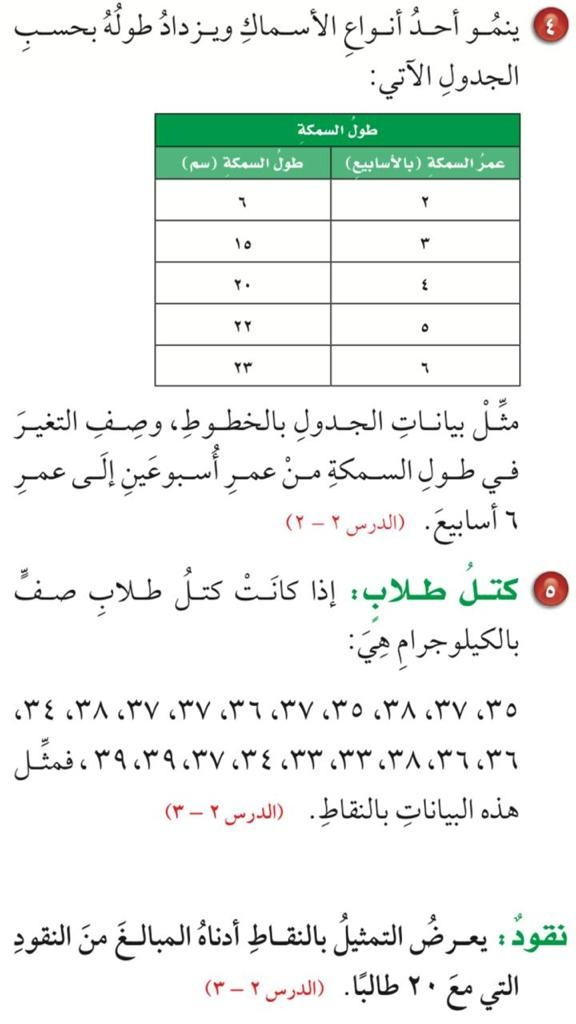 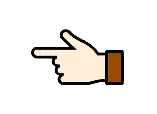 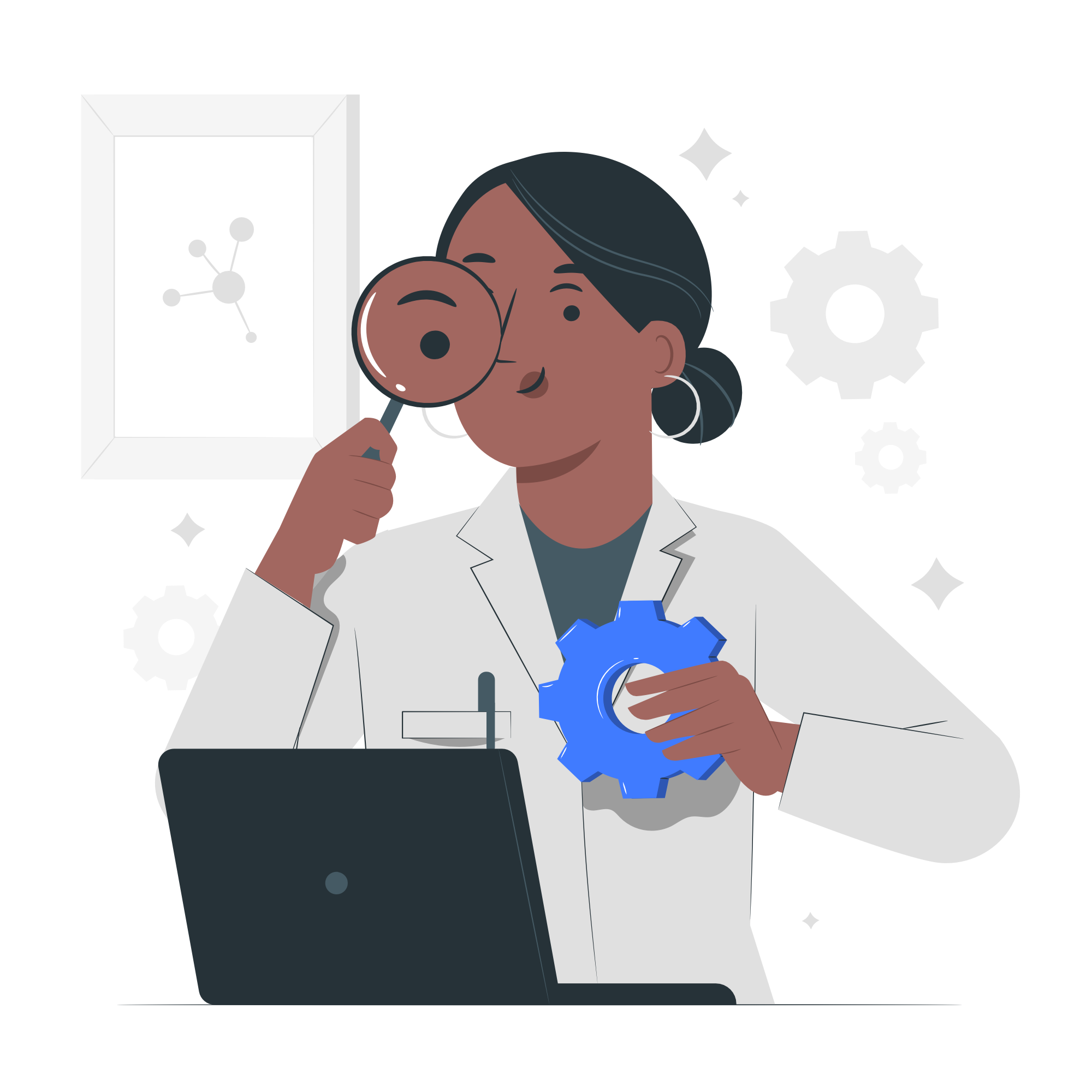 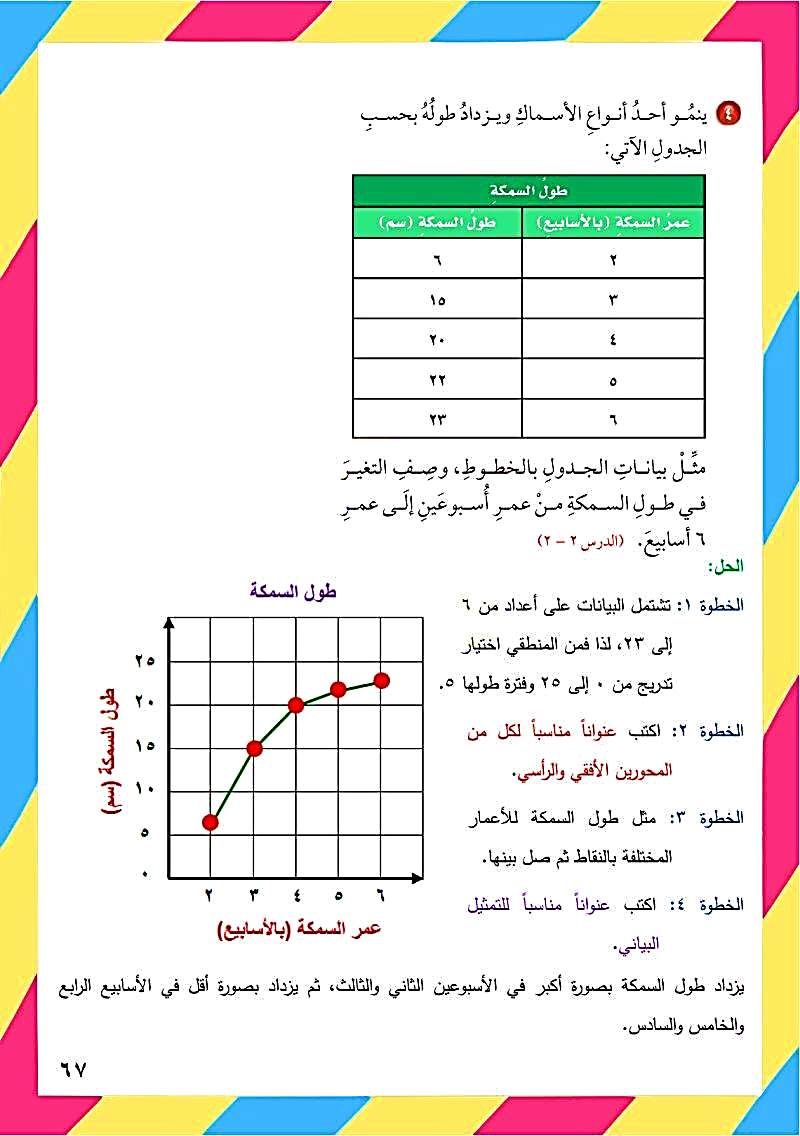 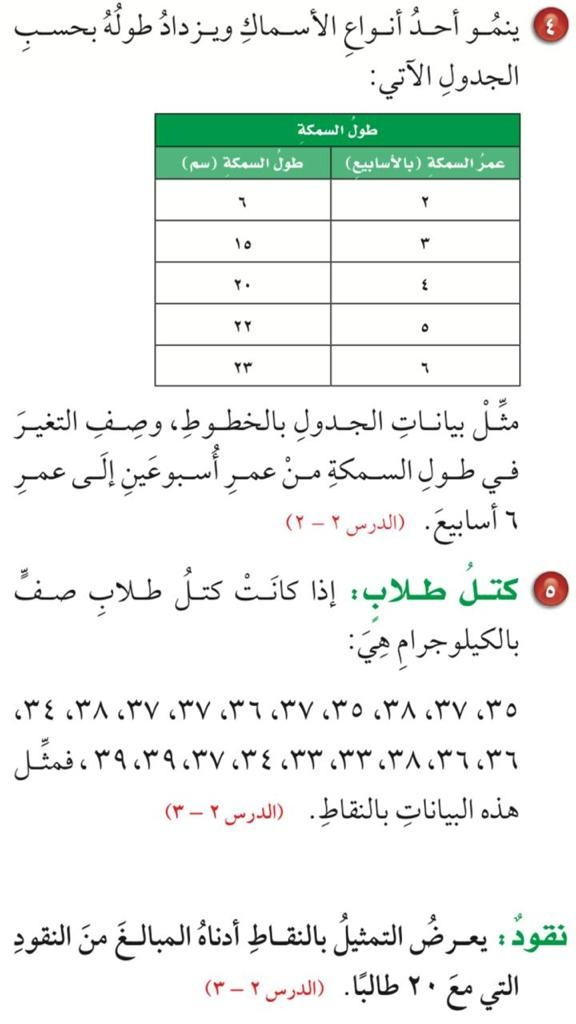 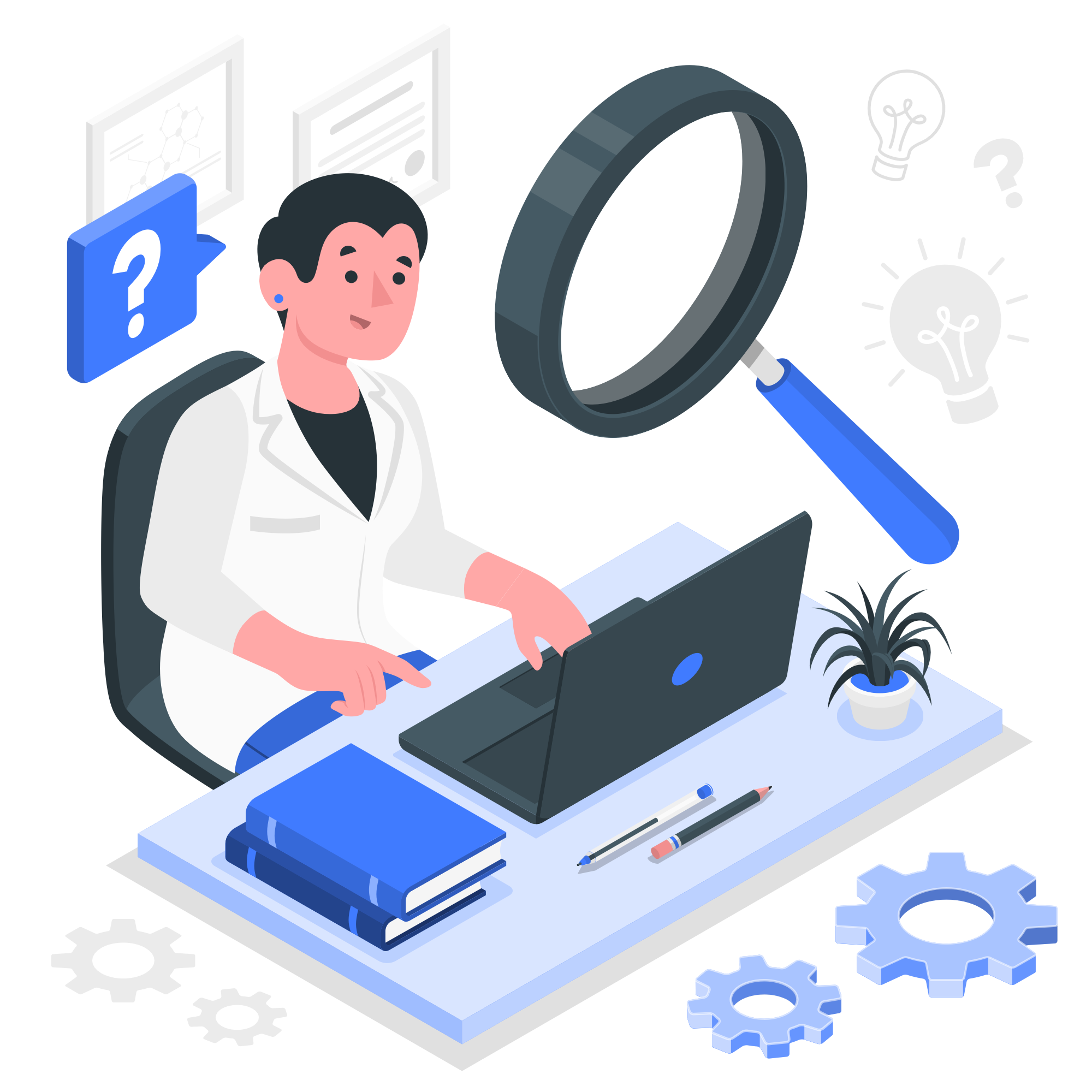 يزداد طول السمكة بصورة أكبر في الأسبوعين الثاني والثالث, ثم يزداد بصورة اقل في الأسابيع الرابع والخامس والسادس.
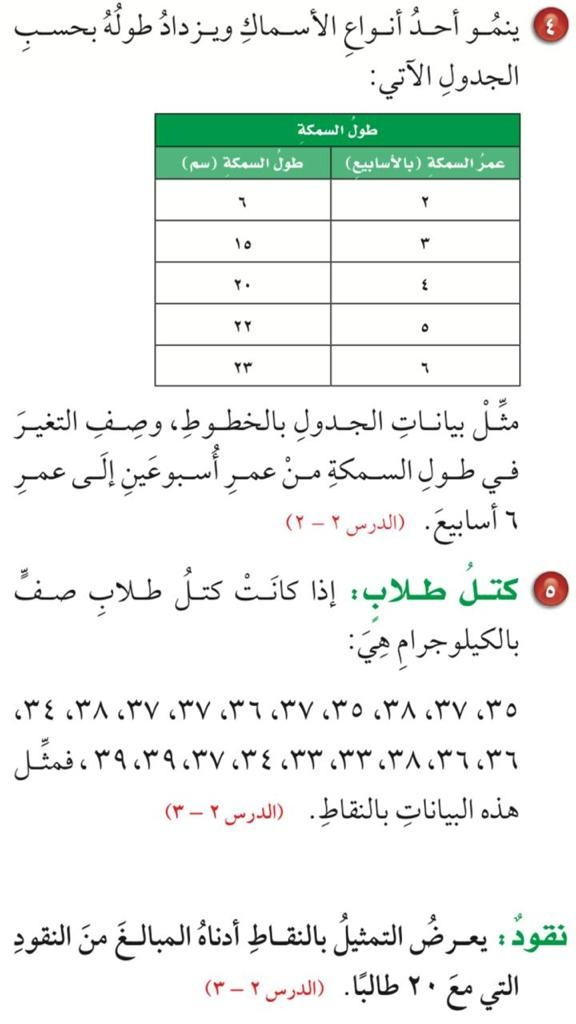 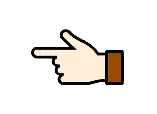 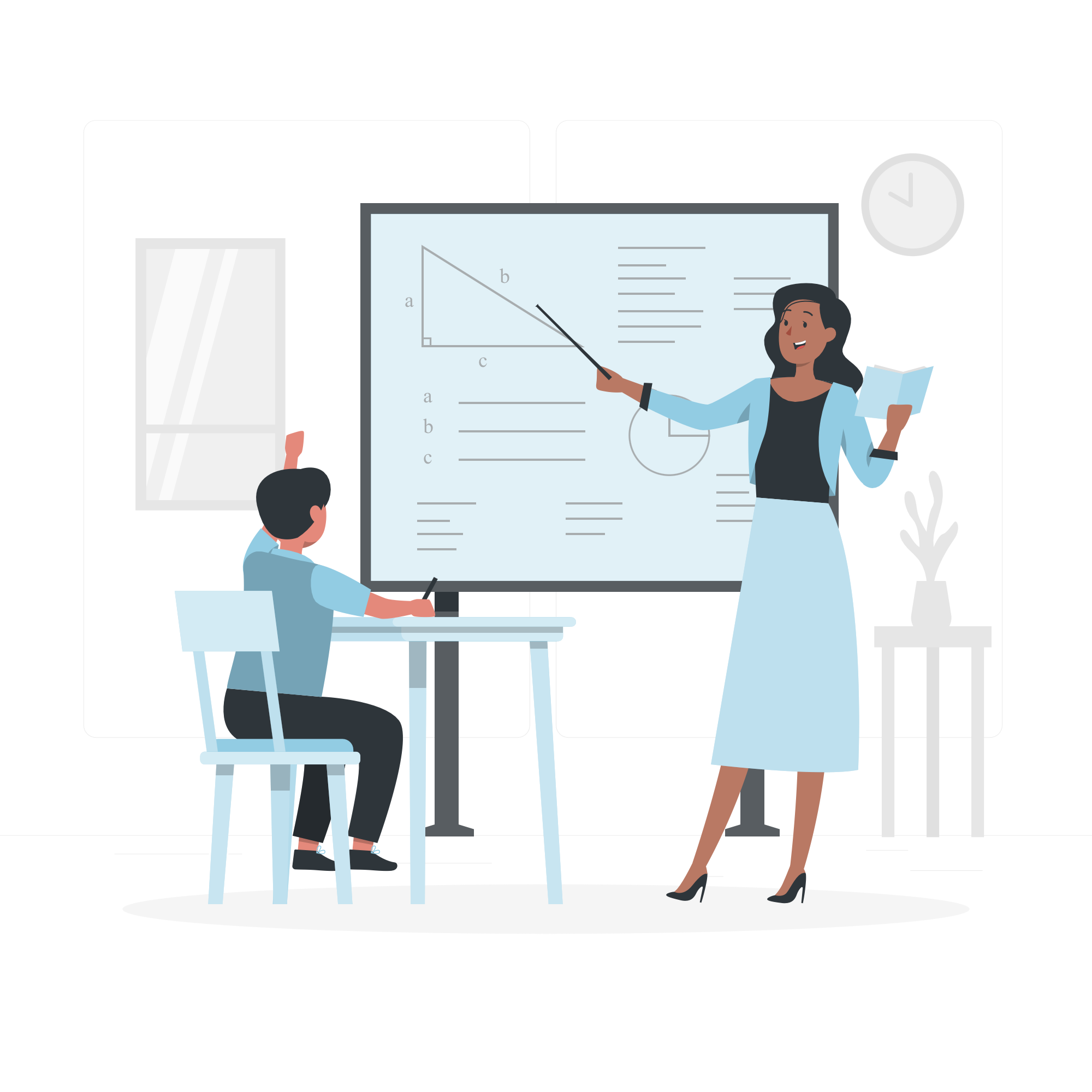 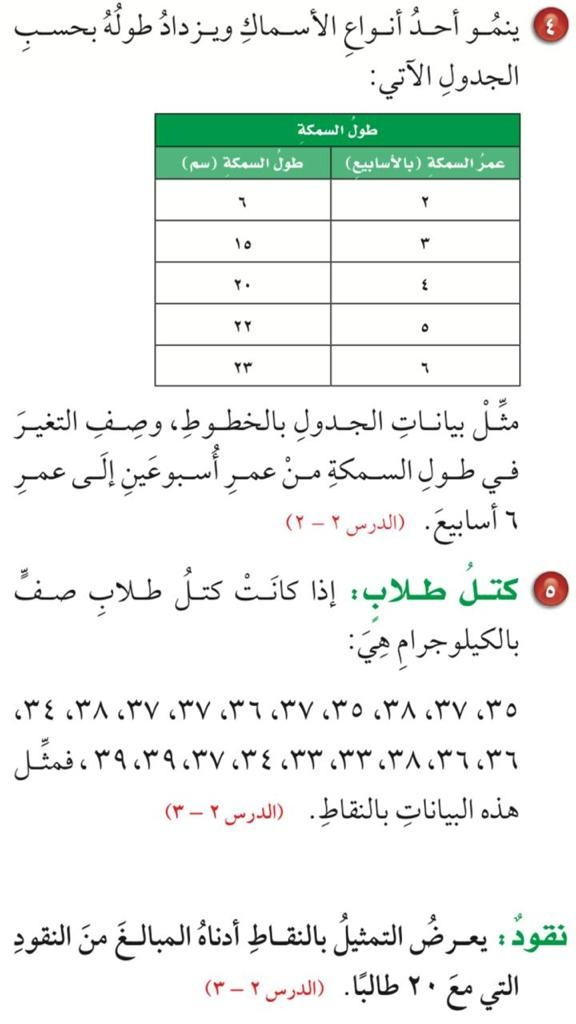 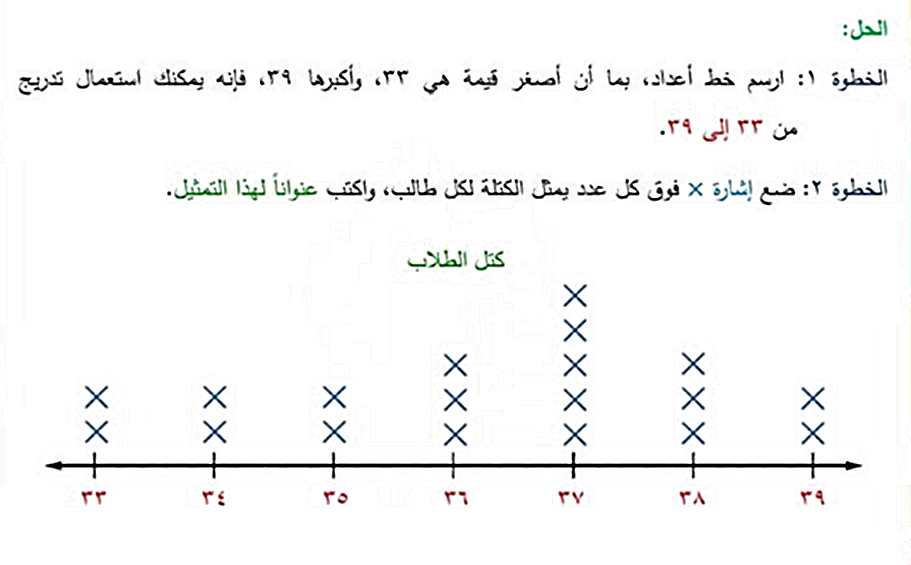 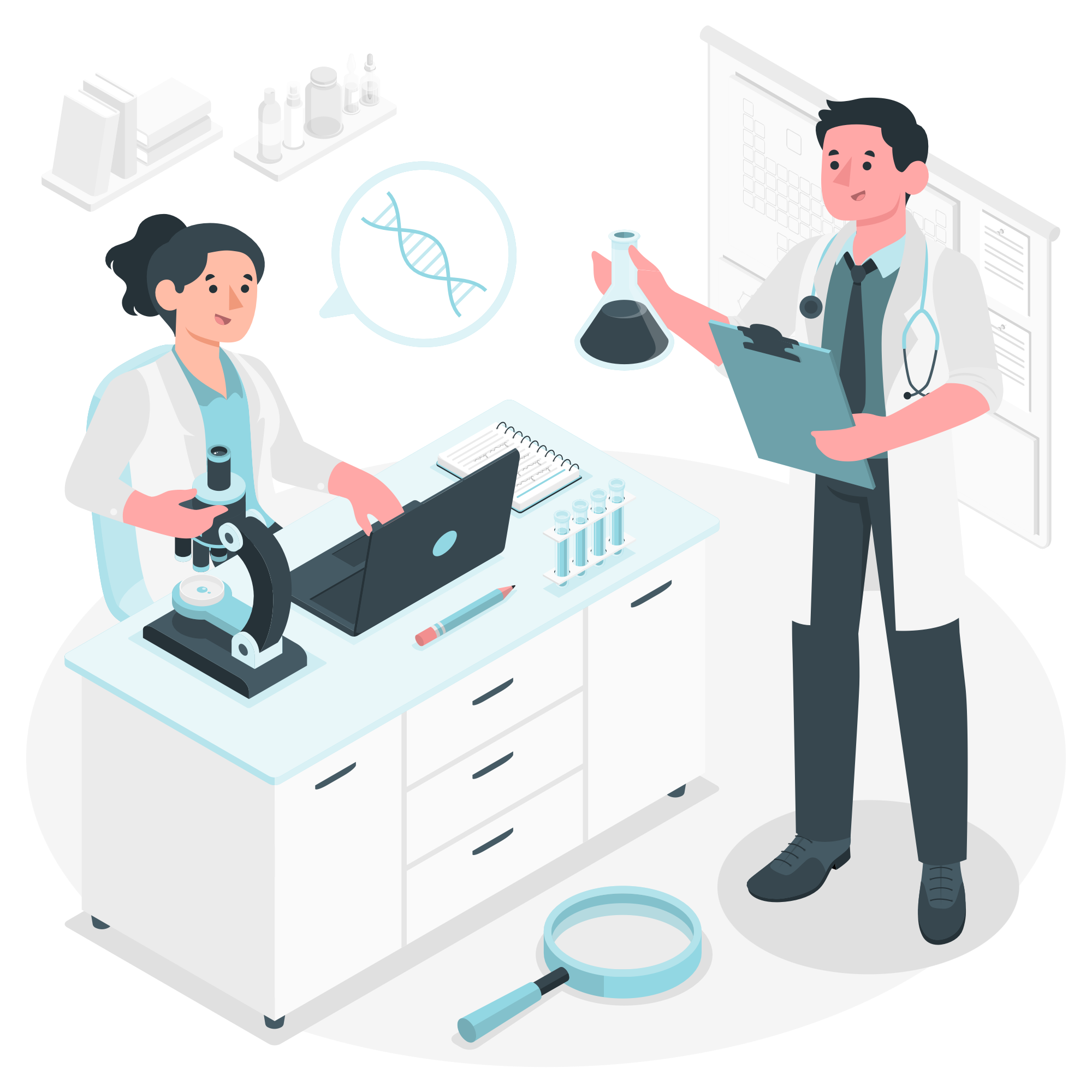 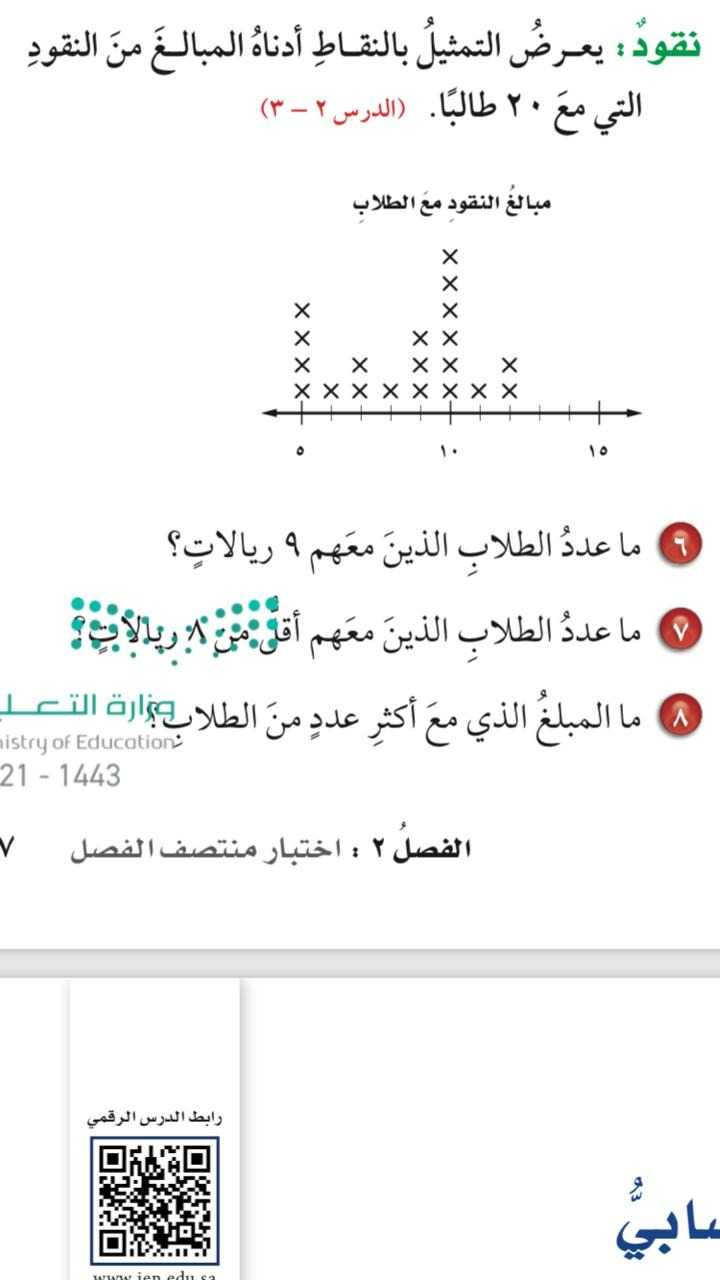 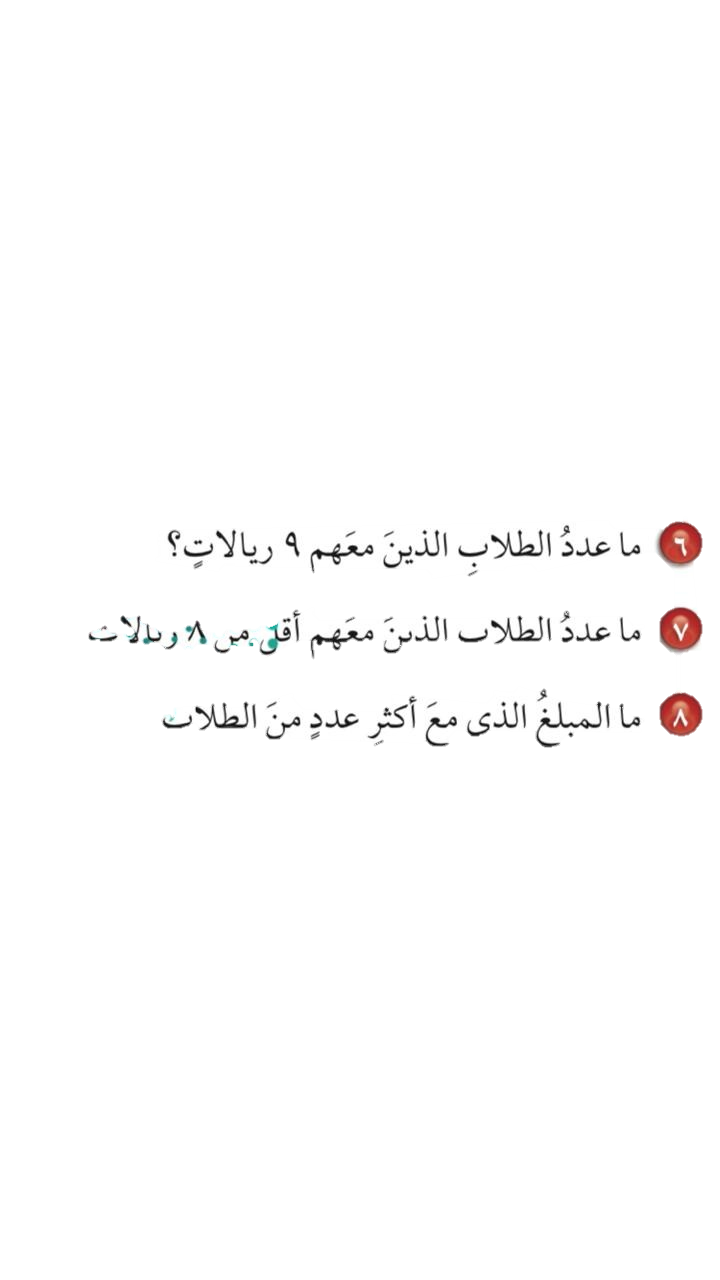 ما عدد الطلاب لذين معهم ٩ ريالات؟
ما عدد الطلاب الذيم معهم أقل من ٨ ريالات؟
ما المبلغ الذي مع أكثر عدد من الطلاب؟
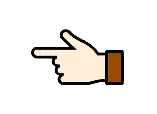 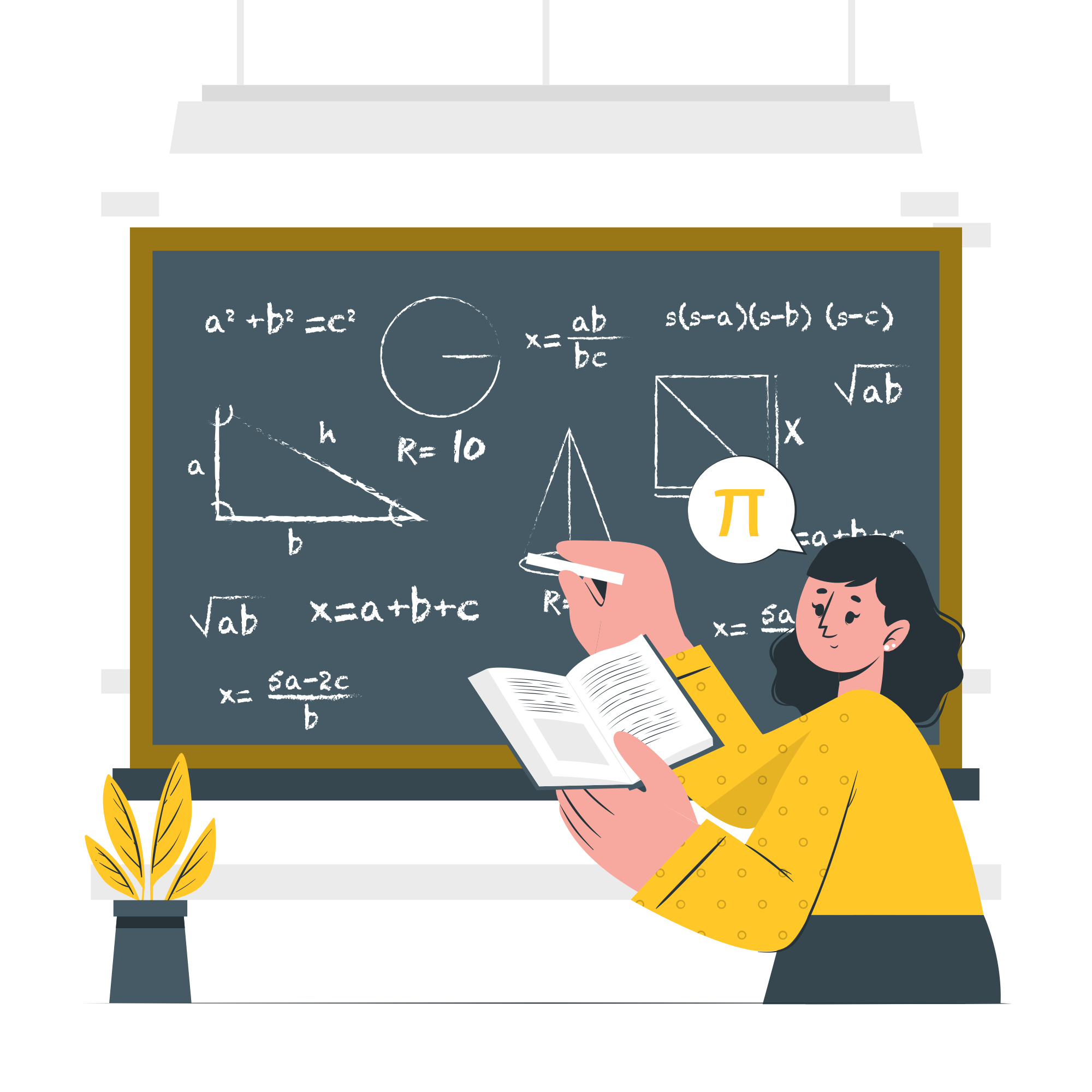 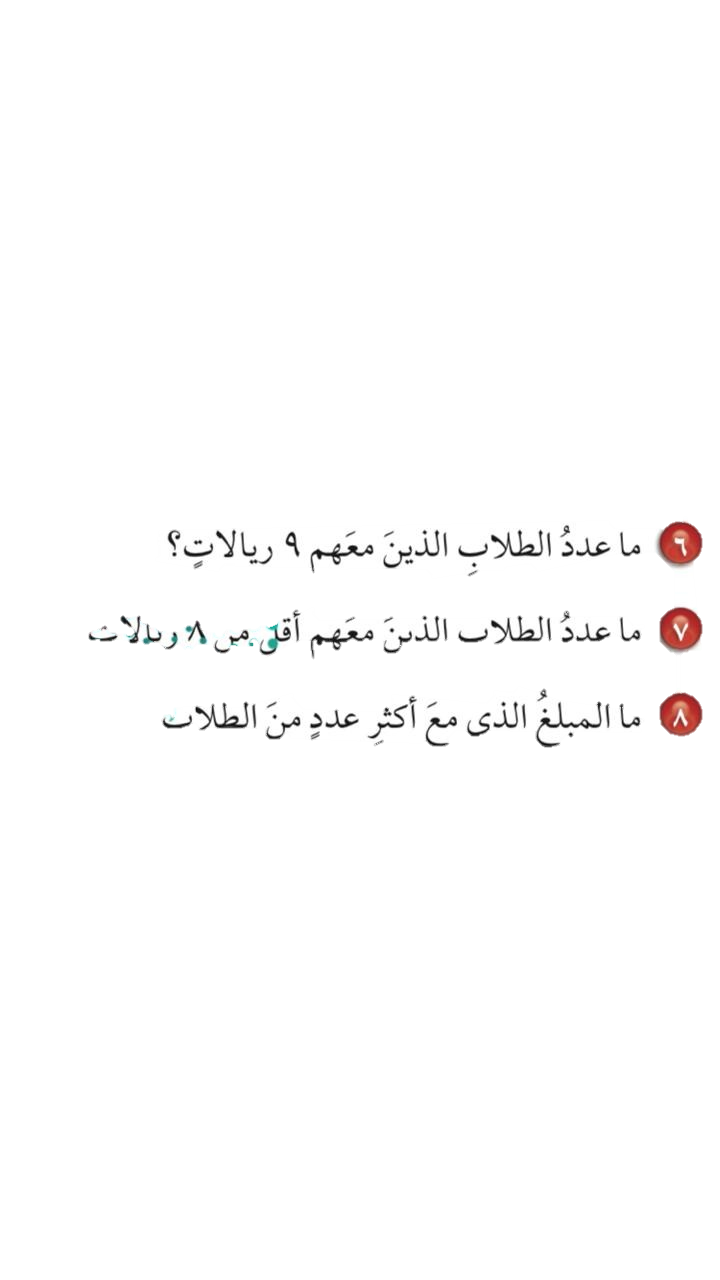 ما عدد الطلاب لذين معهم ٩ ريالات؟
ما عدد الطلاب الذيم معهم أقل من ٨ ريالات؟
ما المبلغ الذي مع أكثر عدد من الطلاب؟
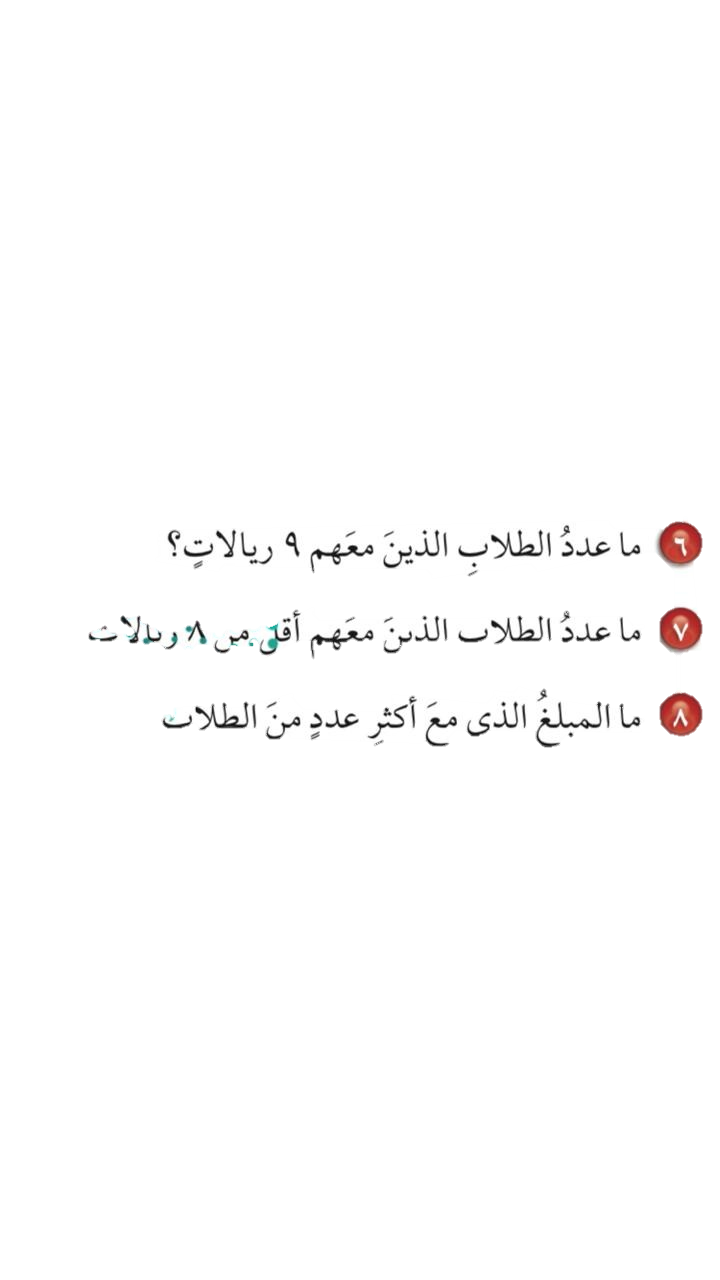 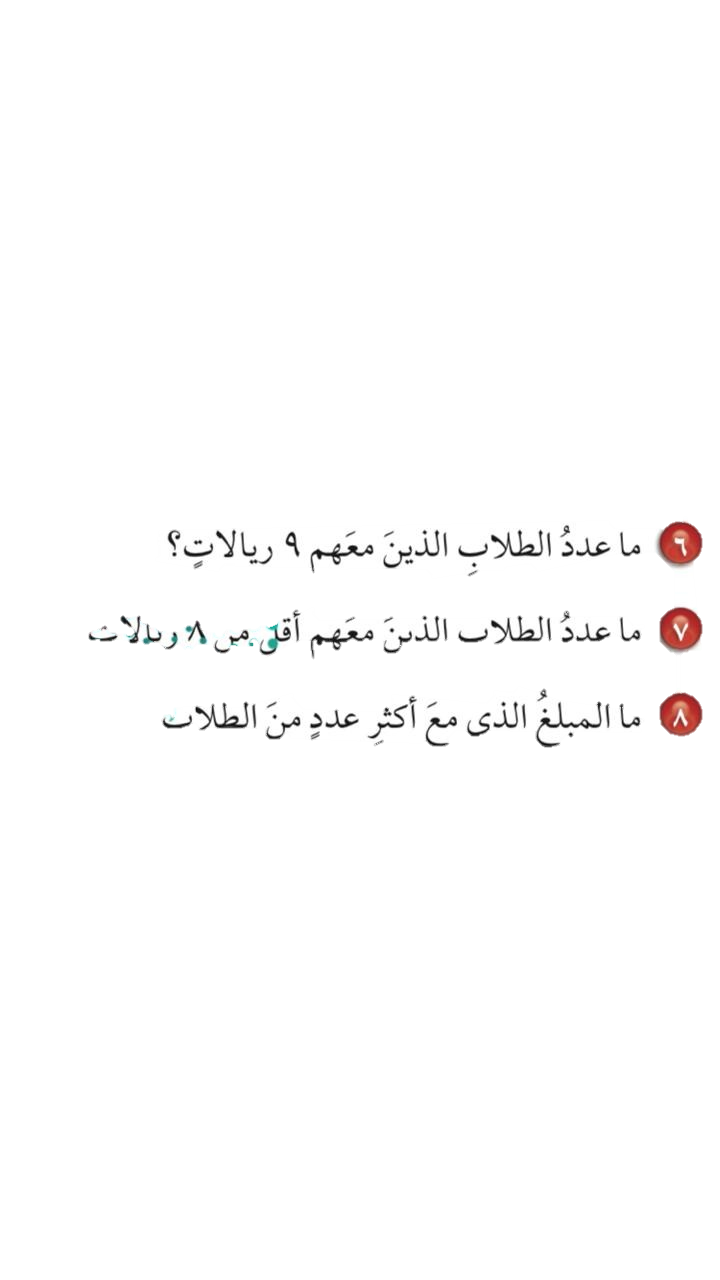 ٣ طلاب
= ٢+١+٤=٧ طلاب
١٠ ريالات
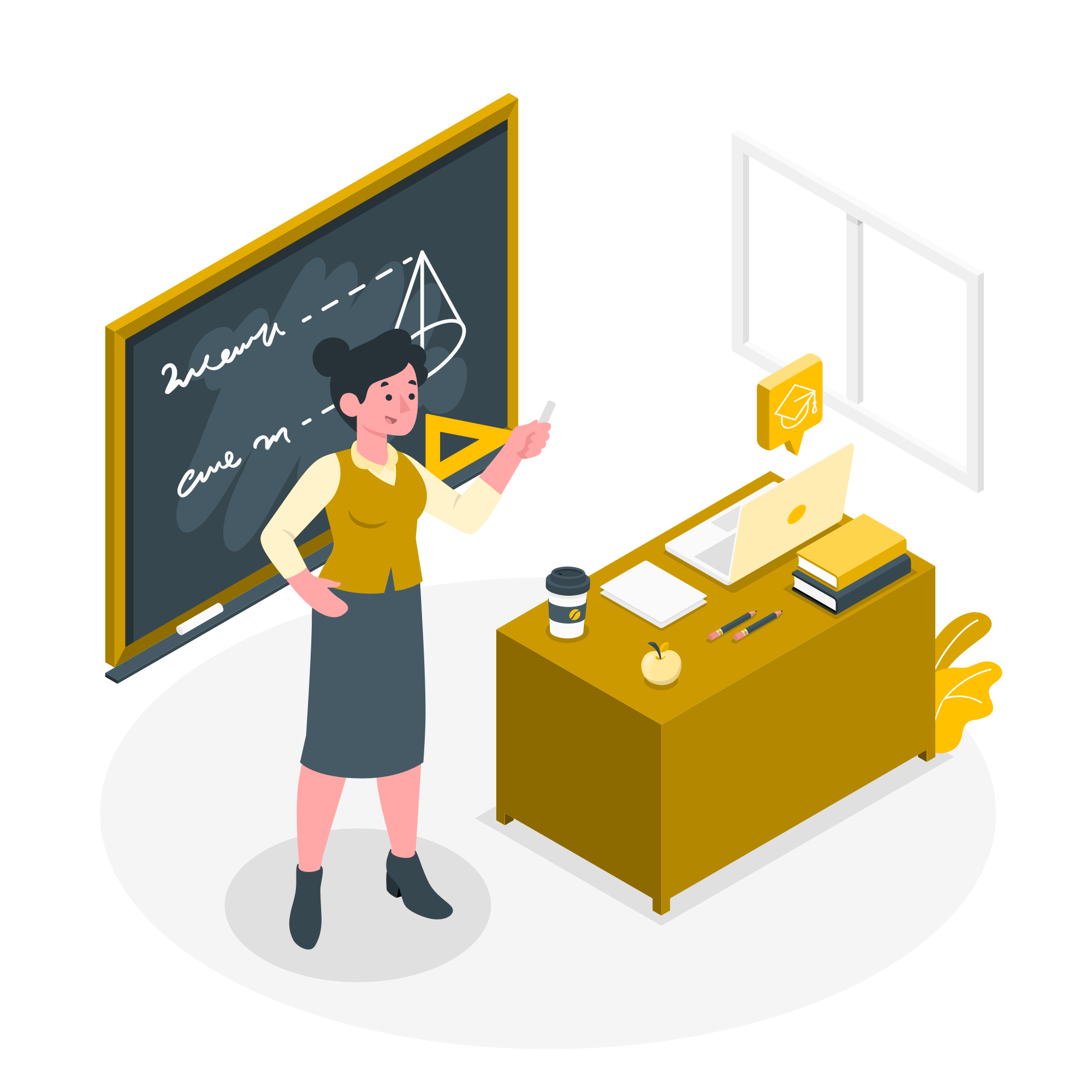